Binnendifferenzierung im Mathematik-Unterricht der SEK II
Ein Baustein kompetenzorientierten Unterrichtens
Eigentlich das letzte Beispiel!
[Speaker Notes: Provokantes (?) Beispiel (Klausur!) zum Einstieg
Herangehen von zwei Seiten (Variationsprinzip: Umkehren)
Diskussion der Aufgabenstellung – möglicher Einsatz-Zeitpunkt im Unterricht
Keine Diskussion über Einsatz in KA -> später]
Geforderte Kompetenzen
[Speaker Notes: Zuordnung der Kompetenzen zu verschiedenen Niveaustufen]
Kompetenzstufen
Leitidee ZAHL:

„Den Begriff des Grenzwertes verstehen und erläutern“
[Speaker Notes: Grundlage der Abstufung ist durch die EPA‘s gegeben
Grafik ist Link zur Definition der Anforderungsbereiche (Auszug aus EPA‘s)
Entsprechen im Wesentlichen dem Althergebrachten:
I: Reproduktion
II: Reorganisation
III: Transfer]
Stufe A
Beispiele für konvergente und divergente Folgen angeben.
Bei einfachen Folgen Konvergenz bzw. Divergenz erkennen.
Leitidee ZAHL:




„Den Begriff des Grenzwertes verstehen und erläutern“
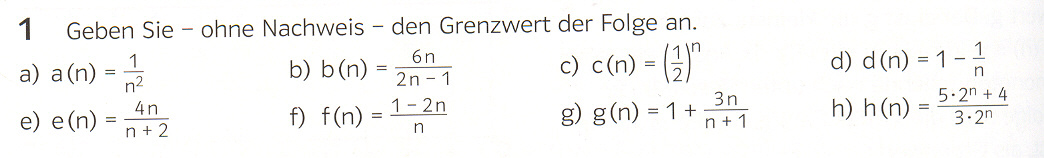 Aufgabe aus Lambacher Schweizer Mathematik für Gymnasien Kursstufe (2009), S. 180/1
[Speaker Notes: Kurze Diskussion über Noteneinstufung dieser Niveaustufe – unser Vorschlag: für mind. 5 NP erforderlich
Aufgabenbeispiel aus Lambacher Schweizer Mathematik für Gymnasien Kursstufe (ISBN 978-3-12-735301-3), S. 180#1
Diskussion über Niveau der einzelnen Teilaufgaben (insbesondere Aufgabe h))]
Stufe B
Grenzwertsätze zum Nachweis und Bestimmen (auch) komplexerer Grenzwerte anwenden.
Leitidee ZAHL:




„Den Begriff des Grenzwertes verstehen und erläutern“
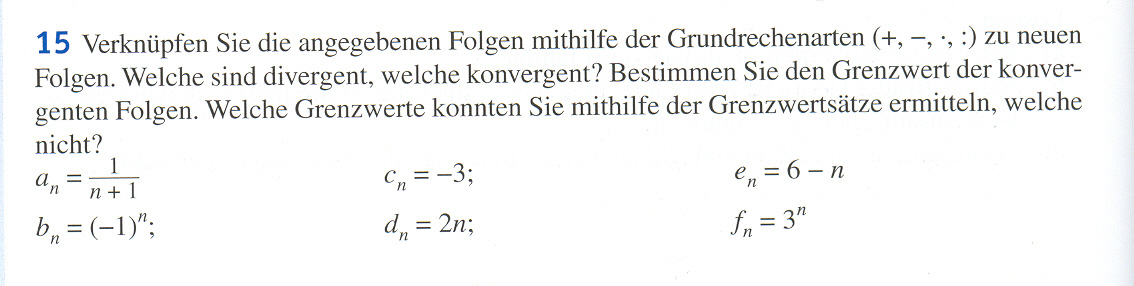 Aufgabe aus Fokus Mathematik Kursstufe Gymnasium Baden-Württemberg (2010), S. 28/15
[Speaker Notes: Kurze Diskussion über Noteneinstufung dieser Niveaustufe – unser Vorschlag: für mind. 8 NP erforderlich
Aufgabenbeispiel aus Fokus Mathematik Kursstufe Gymnasium Baden-Württemberg (Prüfauflage, ISBN 978-3-06-009191-1), S. 28#15]
Stufe C
Definition des Grenzwertes an Beispielen erläutern.
Definition des Grenzwerts zum Nachweis der Existenz eines Grenzwerts anwenden.
Leitidee ZAHL:




„Den Begriff des Grenzwertes verstehen und erläutern“
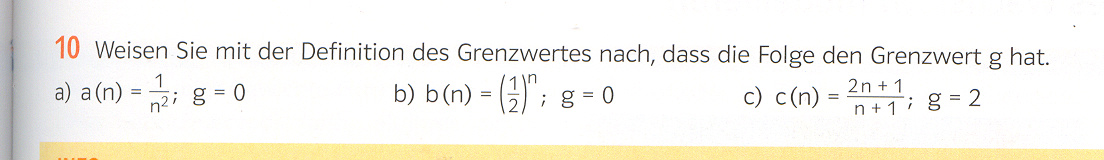 Aufgabe aus Lambacher Schweizer Mathematik für Gymnasien Kursstufe (2009), S. 181/10
[Speaker Notes: Kurze Diskussion über Noteneinstufung dieser Niveaustufe – unser Vorschlag: für mind. 11 NP
Aufgabenbeispiel aus Lambacher Schweizer Mathematik für Gymnasien Kursstufe (ISBN 978-3-12-735301-3), S. 181#10]
Kompetenzorientierte Binnendifferenzierung
Kompetenz(en) festlegen (Lehrer)
Stufung vornehmen (Lehrer)
Stufung offenlegen(Lehrer)
	Stufung wahrnehmen (Schüler)
Ziel anvisieren (Schüler)
Verantwortung übernehmen (Schüler)
[Speaker Notes: Das eigentlich Neue beruht darauf, dass die Stufung den Schülern transparent gemacht wird und diese dadurch die Verantwortung für ihren Lernprozess gezielter übernehmen können.]
Kompetenzstufen
Leitgedanke PROBLEMLÖSEN:

„Problemlösetechniken, -strategien und Heurismen kennen, anwenden und neuen Situationen anpassen“
[Speaker Notes: Auch für die übergeordneten Leitgedanken möglich, verschiedene Kompetenzstufen zu formulieren]
Stufe A
Ausschließliche Berechnung des Schnittpunkts einer Geraden und einer Ebene.
Leitgedanke PROBLEMLÖSEN:



„Problemlösetechniken, -strategien und Heurismen kennen, anwenden und neuen Situationen anpassen“
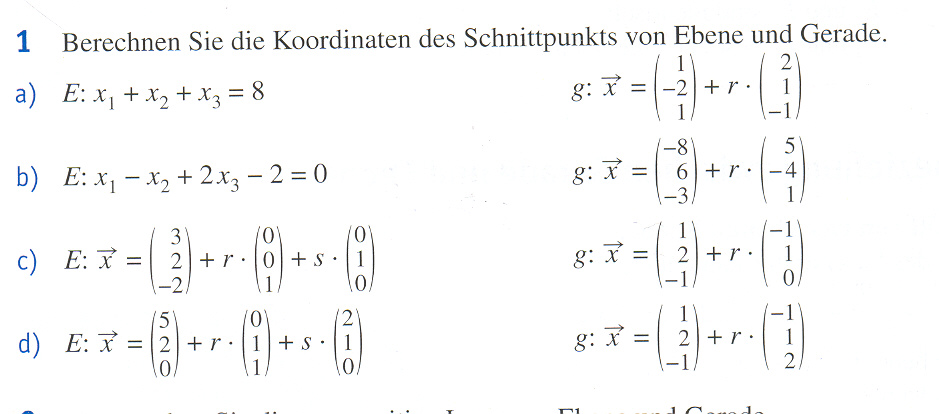 Aufgabe aus Fokus Mathematik Kursstufe Gymnasium Baden-Württemberg (2010), S. 194/1
[Speaker Notes: Aufgabenbeispiel aus Fokus Mathematik Kursstufe Gymnasium Baden-Württemberg (Prüfauflage, ISBN 978-3-06-009191-1), S. 192#1
Diskussion über Reihenfolge Teilaufgaben (a),b) zuerst oder c)d) zuerst?)]
Stufe B
Berechnen des Schnittpunkts Gerade / Ebene in einem komplexeren Zusammenhang.
Leitgedanke PROBLEMLÖSEN:



„Problemlösetechniken, -strategien und Heurismen kennen, anwenden und neuen Situationen anpassen“
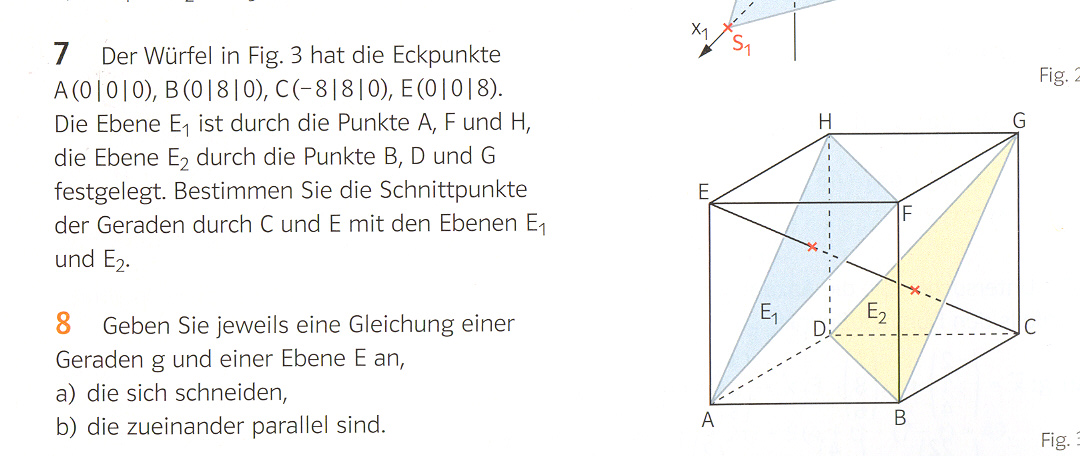 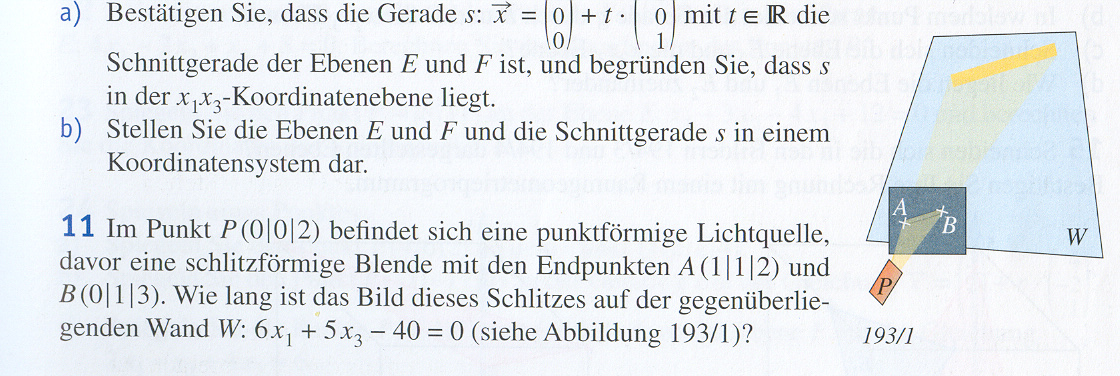 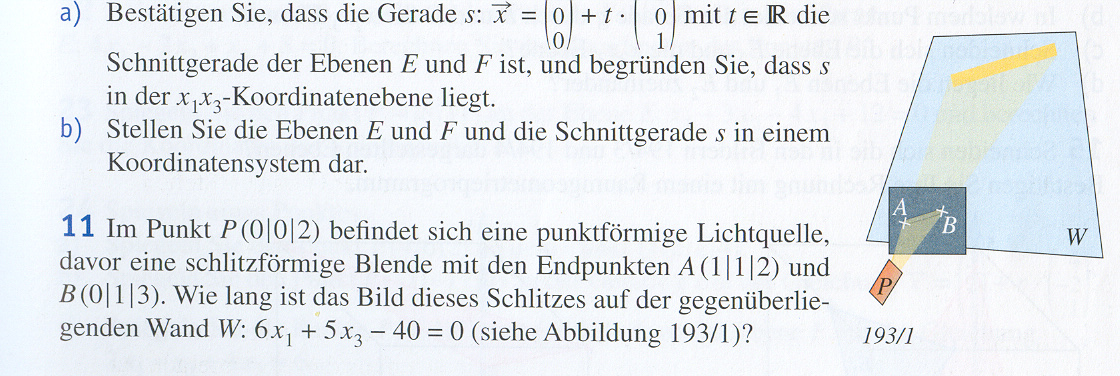 Aufgabe aus Lambacher Schweizer Mathematik für Gymnasien Kursstufe (2009), S. 180/1
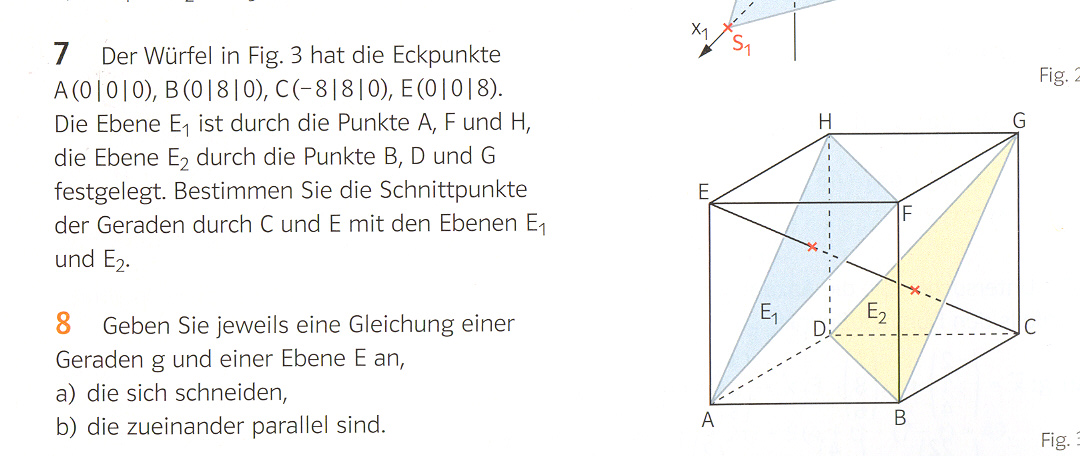 Aufgabe aus Fokus Mathematik Kursstufe Gymnasium Baden-Württemberg (2010), S. 195/11
[Speaker Notes: Aufgabenbeispiel aus Fokus Mathematik Kursstufe Gymnasium Baden-Württemberg (Prüfauflage, ISBN 978-3-06-009191-1), S. 193#11 und aus Lambacher Schweizer Mathematik für Gymnasien Kursstufe (ISBN 978-3-12-735301-3), S. 264#7]
Stufe C
Berechnung der Schnittpunkte einer Geraden mit einem neuen geometrischen Objekt.
Leitgedanke PROBLEMLÖSEN:



„Problemlösetechniken, -strategien und Heurismen kennen, anwenden und neuen Situationen anpassen“
Eine Kugel im Raum ist gegeben durch die Gleichung:


Berechnen Sie die Schnittpunkte dieser Kugel mit der Geraden g:
[Speaker Notes: Kurze Diskussion über Berechtigung dieser Aufgabe]
NIKOS
Fichtenbestand in Deutschland
Funktionen
Heißluftballon

http://www.bildung-staerkt-menschen.de/
unterstuetzung/schularten/Gym/niveaukonkretisierungen/M
[Speaker Notes: Beispiele für Problemstellungen auf verschiedenen Niveaus finden sich auch im Netz,
Hyperlink zu Beispiel „Heißluftballon“]
Anforderungsbereiche und Niveaustufen
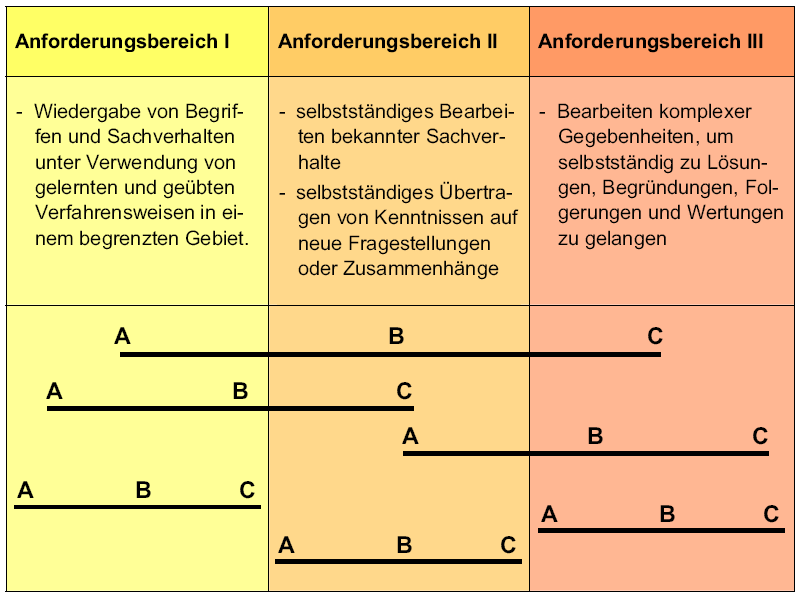 Arbeitsauftrag
Für die Fortbildungen
Für heute
Formulieren Sie für eine Kompetenz aus den Bildungsstandards  drei Kompetenzstufen und geben hierzu passende Aufgaben an.


Leitidee ALGORITHMUS: „zusammengesetzte Funktionen ableiten“
Diskutieren Sie die Eignung der in den Standards formulierten Kompetenzen als Grundlage für den nebenstehenden Arbeitsauftrag.
Anforderungsbereich I
Verfügbarkeit von Daten, Fakten, Regeln, Formeln, mathematischen Sätzen usw. aus einem abgegrenzten Gebiet im gelernten Zusammenhang
Beschreibung und Verwendung gelernter und geübter Arbeitstechniken und Verfahrensweisen in einem begrenzten Gebiet und in einem wiederholenden Zusammenhang
[Speaker Notes: Diese und die folgenden Folien nur bei Bedarf zeigen.]
Anforderungsbereich II
selbstständiges Auswählen, Anordnen, Verarbeiten und Darstellen bekannter Sachverhalte in einem durch Übung bekannten Zusammenhang
selbstständiges Übertragen des Gelernten auf vergleichbare neue Situationen (veränderte Fragestellungen, veränderte Sachzusammenhänge, abgewandelte Verfahrensweisen)
Anforderungsbereich III
planmäßiges und kreatives Bearbeiten komplexerer Problemstellungen
bewusstes und selbstständiges Auswählen und Anpassen geeigneter gelernter Methoden und Verfahren in neuartigen Situationen